УСТРОЙСТВА ВВОДА И ВЫВОДА ИНФОРМАЦИИ
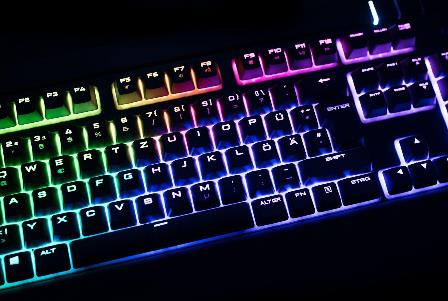 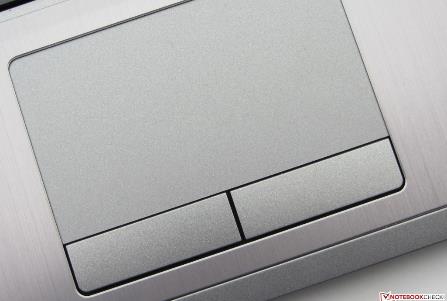 Клавиатура
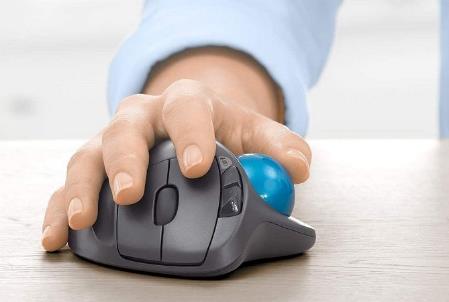 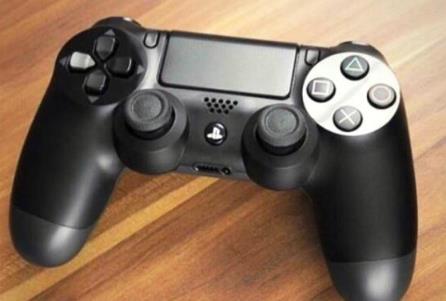 [Speaker Notes: ВП]
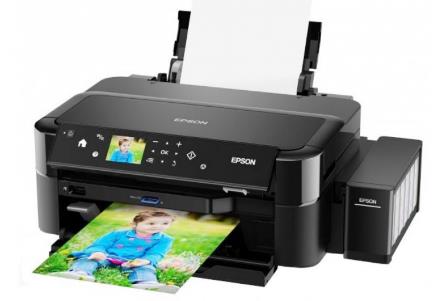 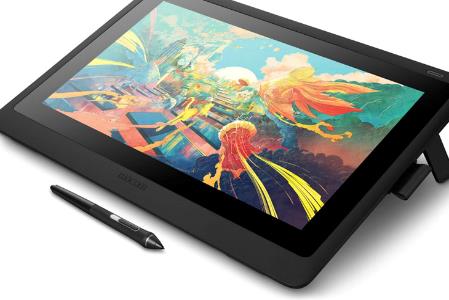 Сканер
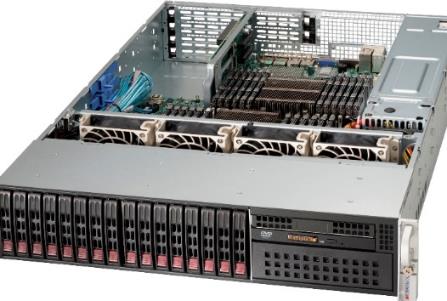 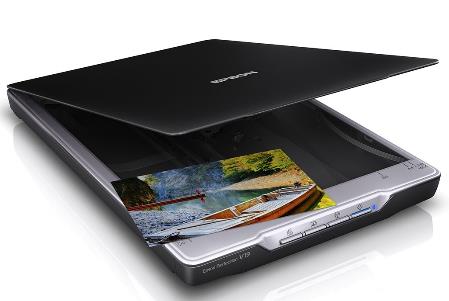 [Speaker Notes: НП]
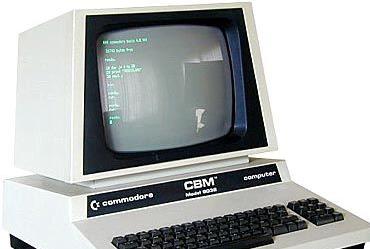 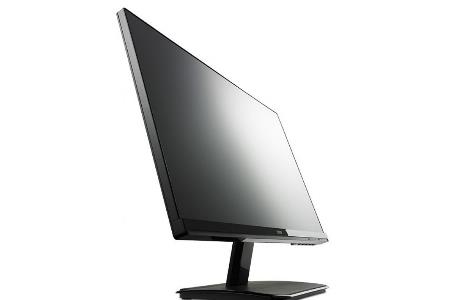 ЖК-монитор
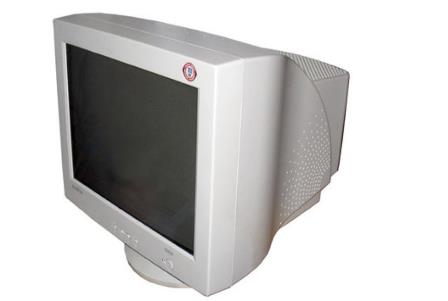 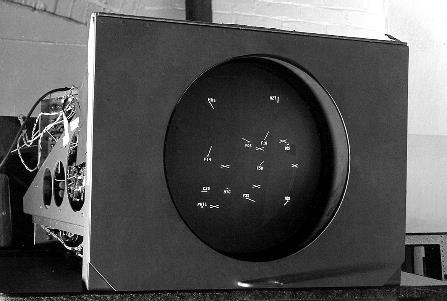 [Speaker Notes: ВП]
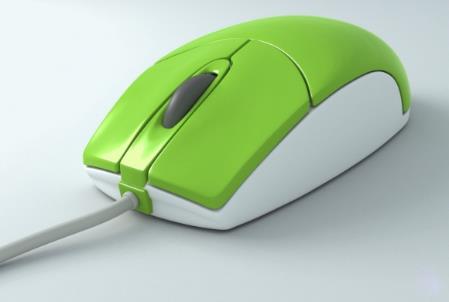 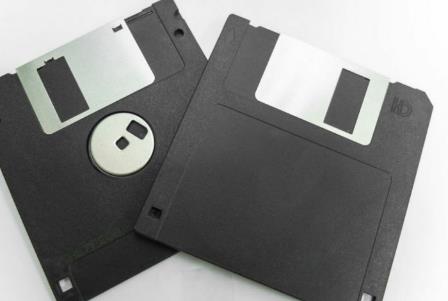 Тачпад
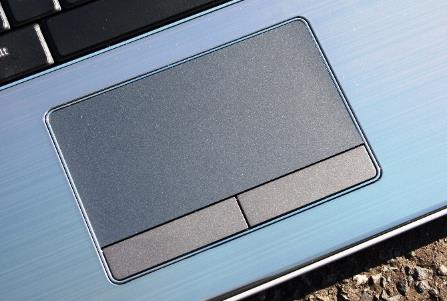 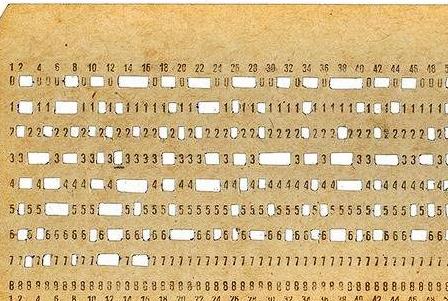 [Speaker Notes: НЛ]
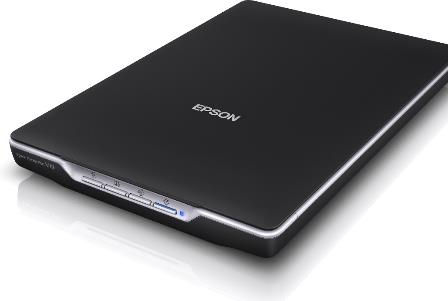 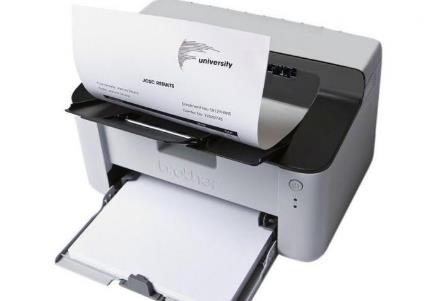 Струйный принтер
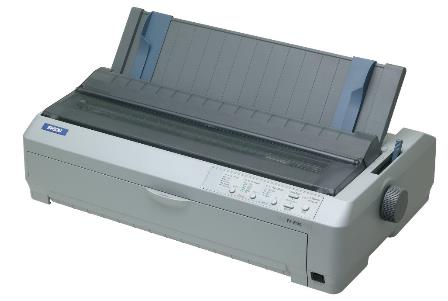 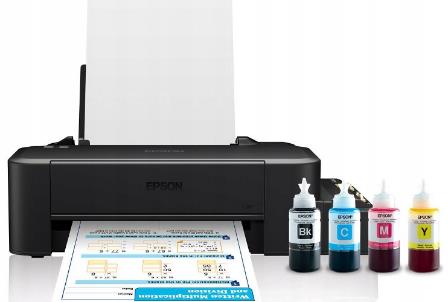 [Speaker Notes: НП]
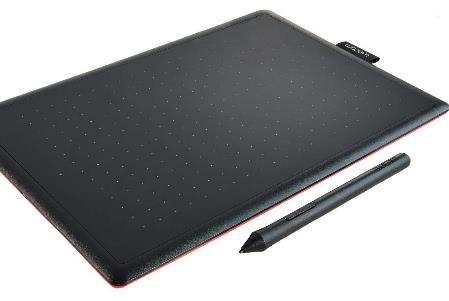 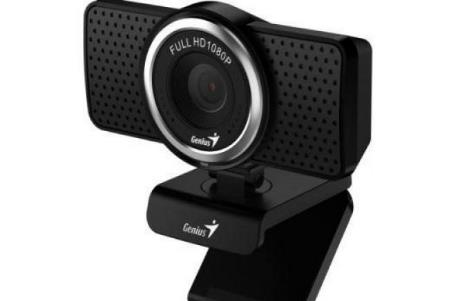 Акустические колонки
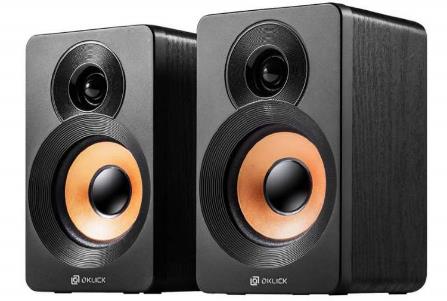 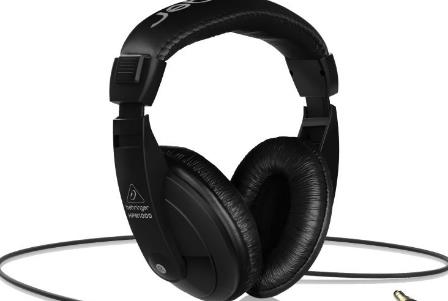 [Speaker Notes: НЛ]
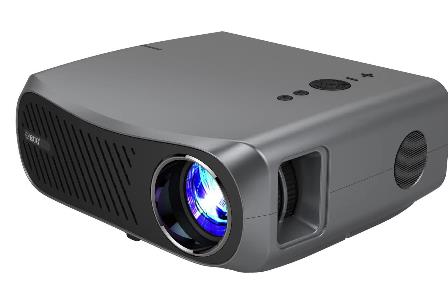 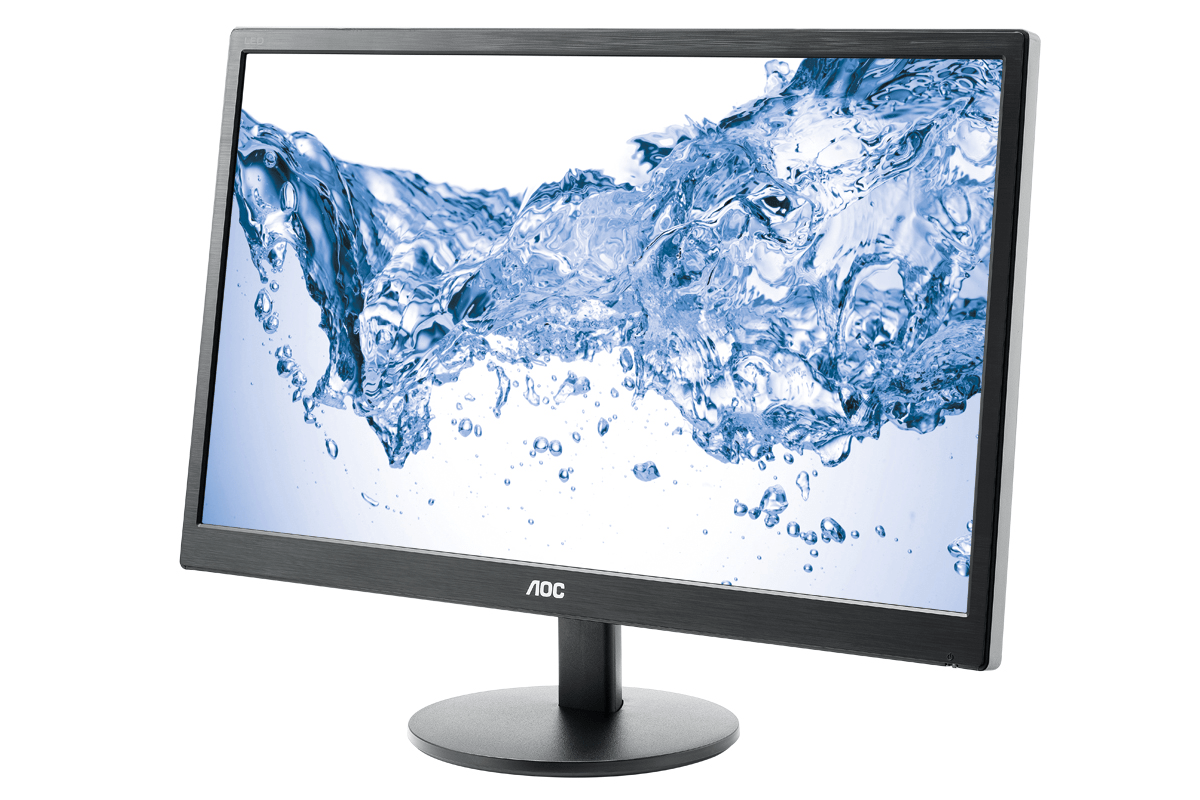 Проектор
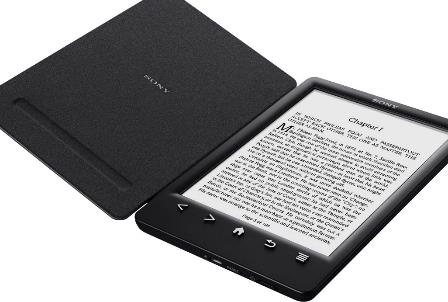 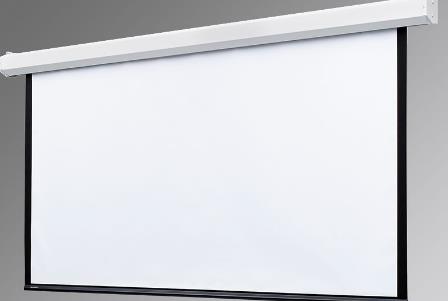 [Speaker Notes: ВЛ]
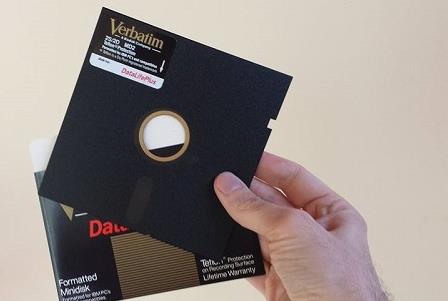 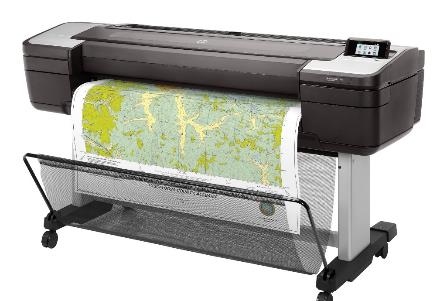 Плоттер
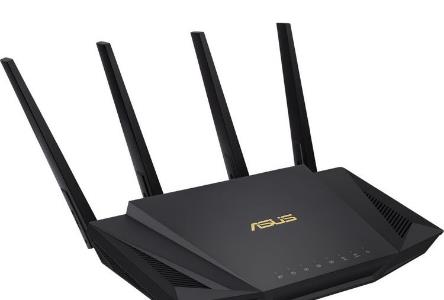 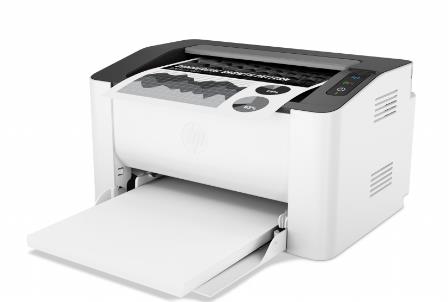 [Speaker Notes: ВП]
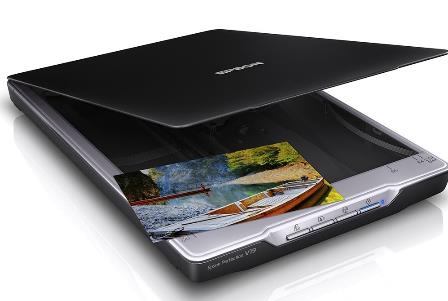 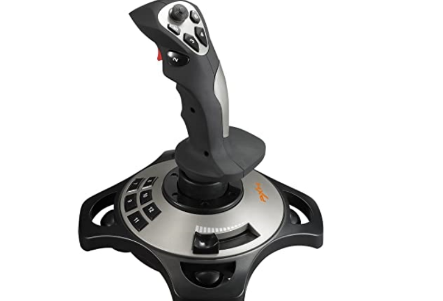 Мышь
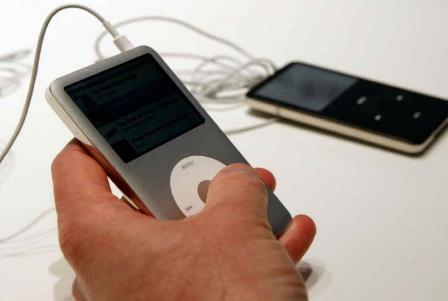 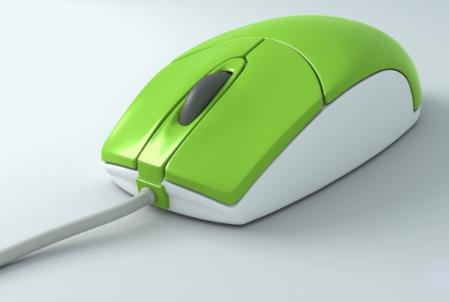 [Speaker Notes: НП]
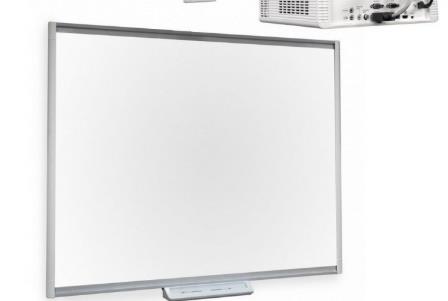 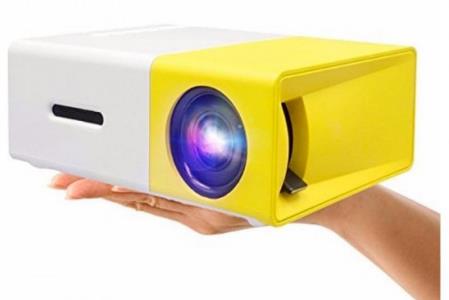 Web-камера
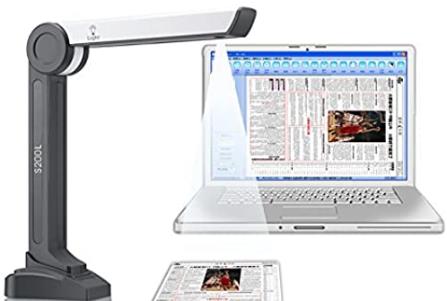 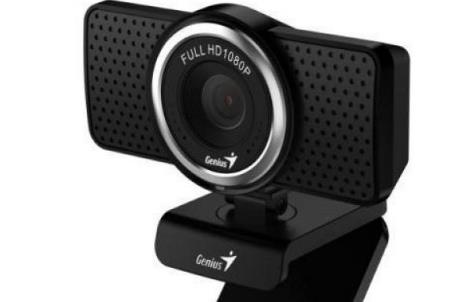 [Speaker Notes: НП]
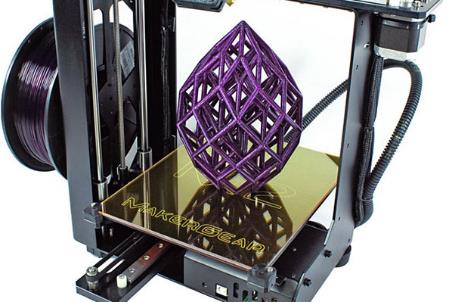 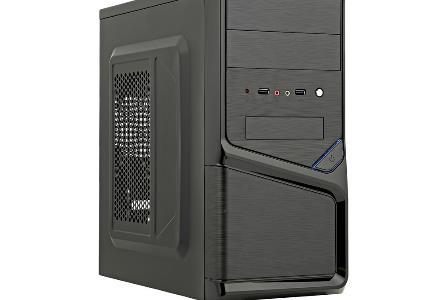 Лазерный принтер
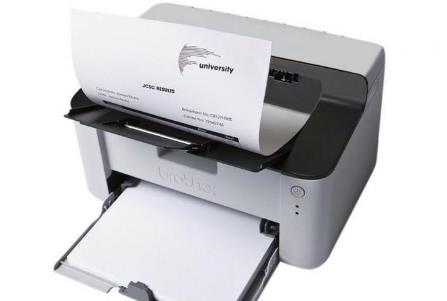 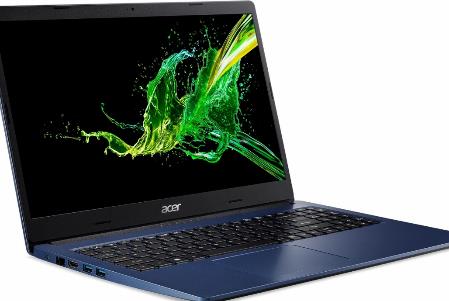 [Speaker Notes: НЛ]
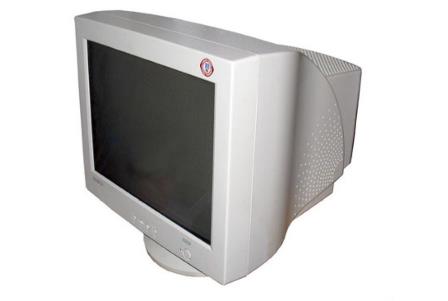 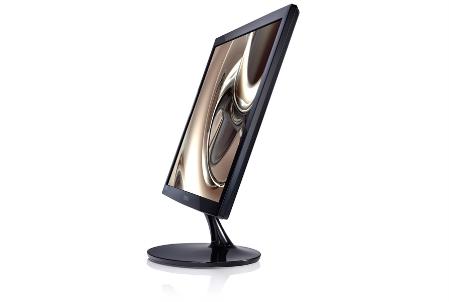 Монитор на ЭЛТ
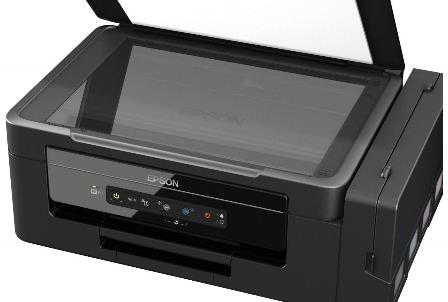 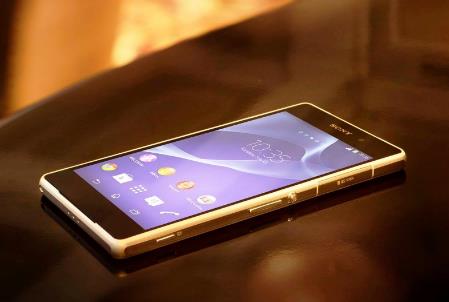 [Speaker Notes: ВЛ]
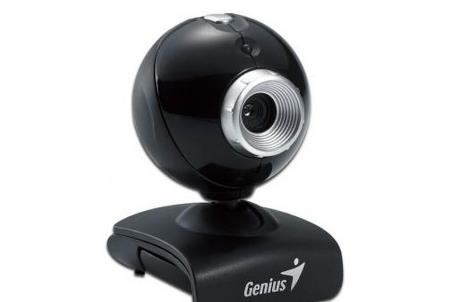 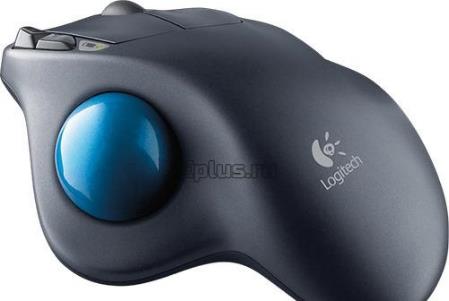 Микрофон
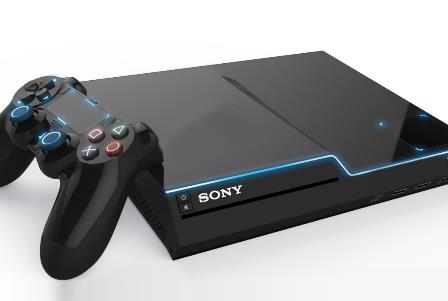 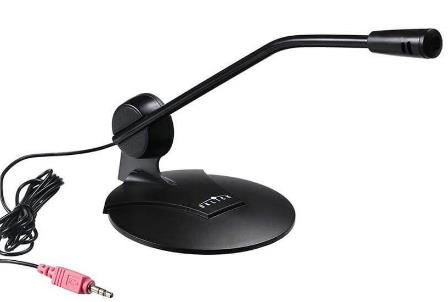 [Speaker Notes: НП]
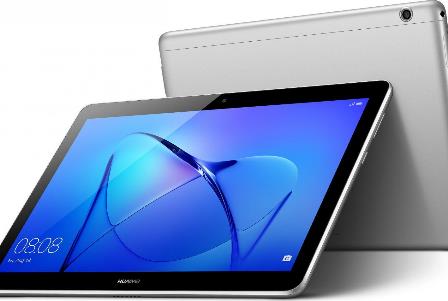 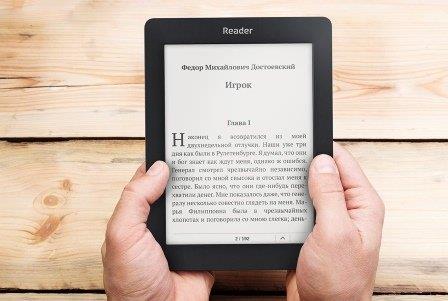 Графический планшет
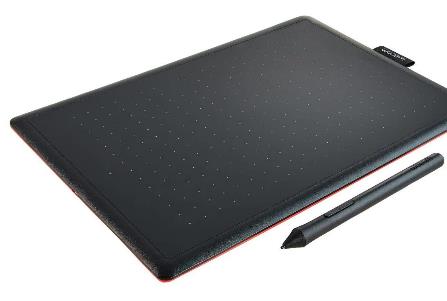 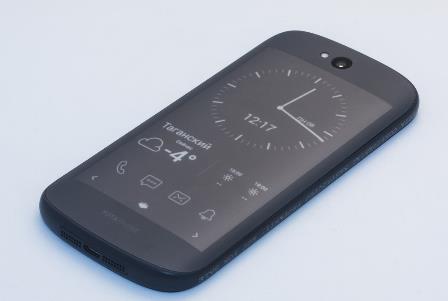 [Speaker Notes: НЛ]
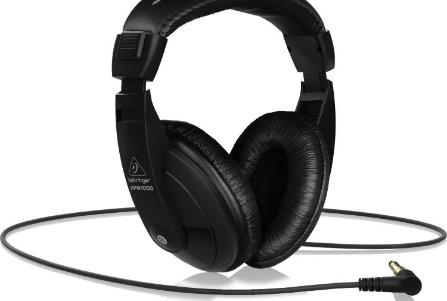 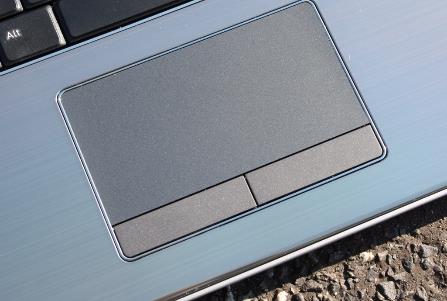 Наушники
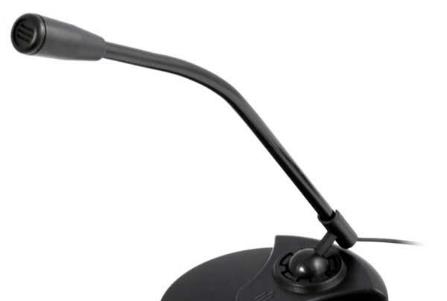 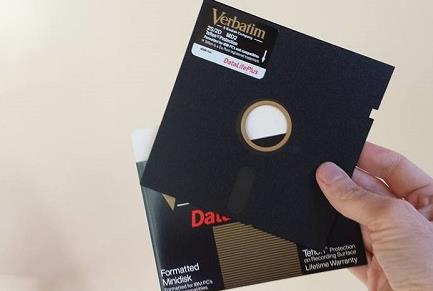 [Speaker Notes: ВЛ]
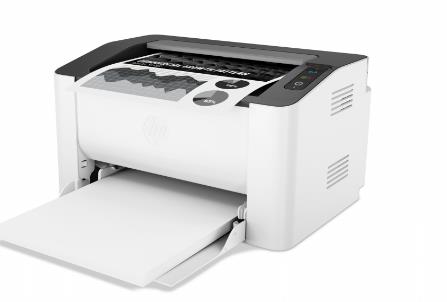 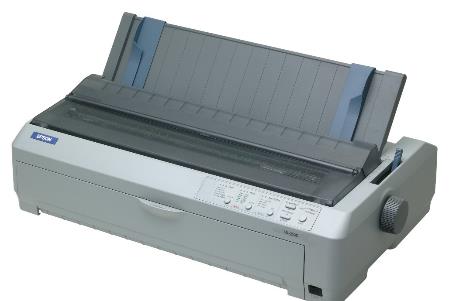 Матричный принтер
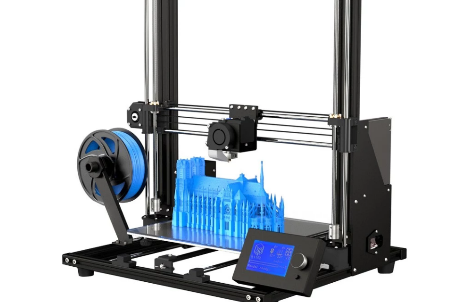 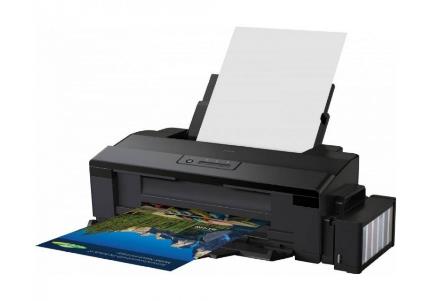 [Speaker Notes: ВП]
Источники:
Слайд 2: Тачпад, Клавиатура, Трекбол, Джойстик
Слайд 3: Струйный принтер, Графический планшет, Сервер, Сканер, 
Слайд 4: Алфавитно-цифровой монитор, ЖК монитор, ЭЛТ монитор, Компьютер «Вихрь»
Слайд 5: Дискета 3,5’’, Мышь, Тачпад, Перфокарта
Слайд 6: Сканер, Лазерный принтер, Матричный принтер, Струйный принтер
Слайд 7: Web-камера, Графический планшет, Колонки, Наушники
Слайд 8: Проектор, Монитор, Электронная книга, Настенный экран
Слайд 9: Дискета 5,25’’, Плоттер, Роутер, Лазерный принтер
Слайд 10: Сканер, Джойстик, iPod, Мышь
Слайд 11: Интерактивная доска, Проектор, Документ-камера, Web-камера,
Слайд 12: 3d принтер, Системный блок, Лазерный принтер, Ноутбук
Слайд 13: ЭЛТ монитор, ЖК монитор, МФУ, Смартфон
Слайд 14: Web-камера, Трекбол,  PS4, Микрофон
Слайд 15: Планшет, Электронная книга, Графический планшет, YotaPhone
Слайд 16: Наушники, Тачпад, Микрофон, Дискета 5,25’’
Слайд 17: Лазерный принтер, Матричный принтер, 3D принтер, Струйный принтер